Domingo 24º - Ordinario / A    
Fiesta de la Exaltación de la Santa Cruz
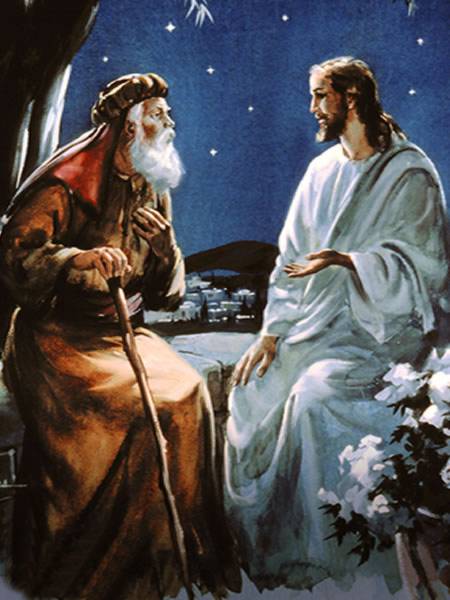 Dijo Jesús a Nicodemo:

Como Moisés 
levantó la serpiente en el desierto, 
así tiene que ser levantado 
el Hijo del hombre, 
para que todo el que crea 
tenga por él vida eterna.
Porque 
tanto amó Dios al mundo 
que le dio a su Hijo único, 
para que todo el que crea en él no perezca, 
sino que tenga vida eterna
(Jn 3, 13-17).
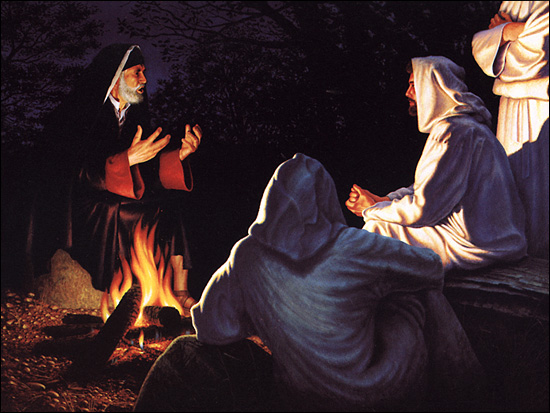 En el diálogo de Jesús con Nicodemo queda claro 
que DIOS es AMOR totalmente dadivoso,
y que Jesús ha venido para que tengamos Vida abundante.
“El Hijo del hombre tiene que ser elevado”
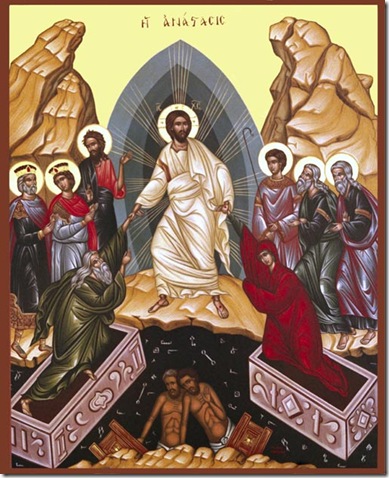 Ha de ser levantado 
sobre los intereses humanos,
sobre las ansias de riqueza, 
de dominio 
y de disfrutes pasajeros.

Con él ha de identificarse  
el pueblo de la Nueva Alianza que es la Iglesia.
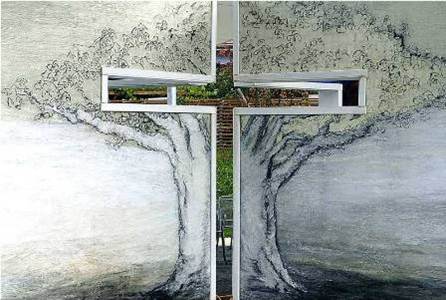 ¿Y la cruz? ¿Qué papel juega la cruz?
La cruz material es más discutida que nunca. 
En las modernas democracias 
se la está retirando de los lugares públicos.
Por otra parte, los mismos cristianos 
estamos trivializado la cruz.
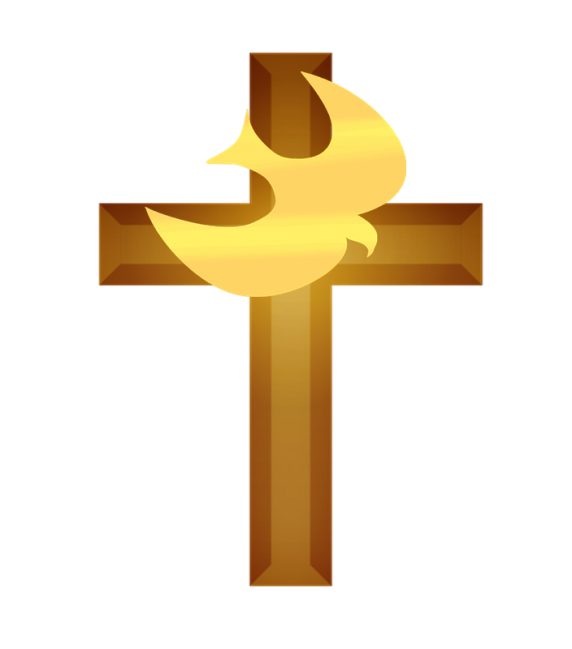 w La utilizamos como amuleto para curar ciertos dolores
w La utilizan las cofradías quizá sin demasiada fe
w Para muchos es un instrumento de lujo
w La usan los jóvenes como adorno
Y al mismo tiempo 
imponemos cruces pesadas 
sobre los hombros de los demás.
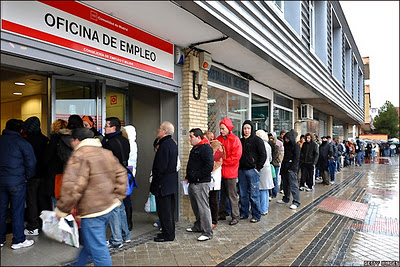 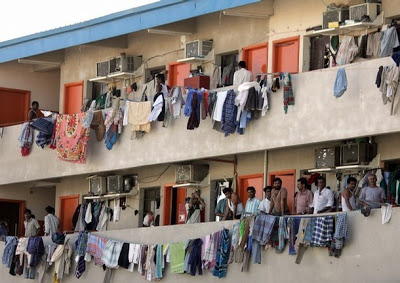 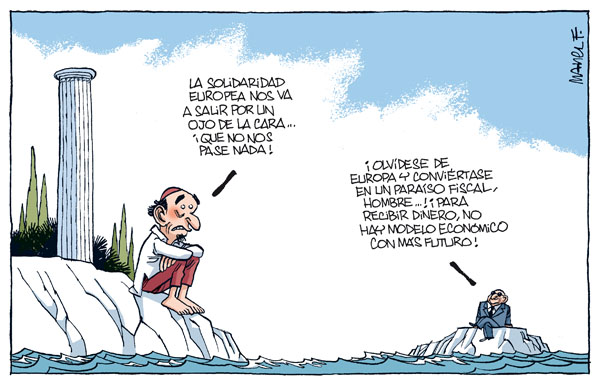 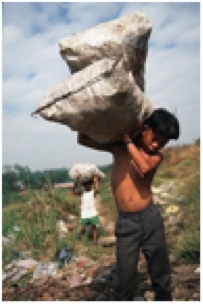 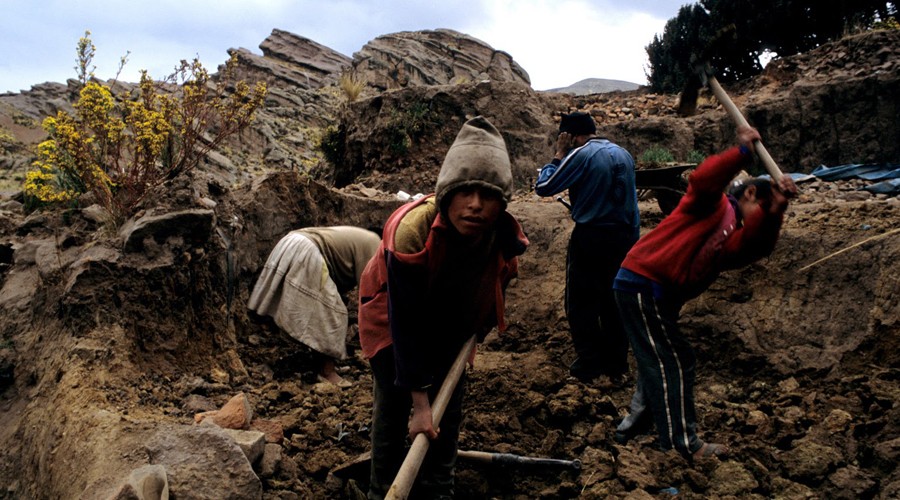 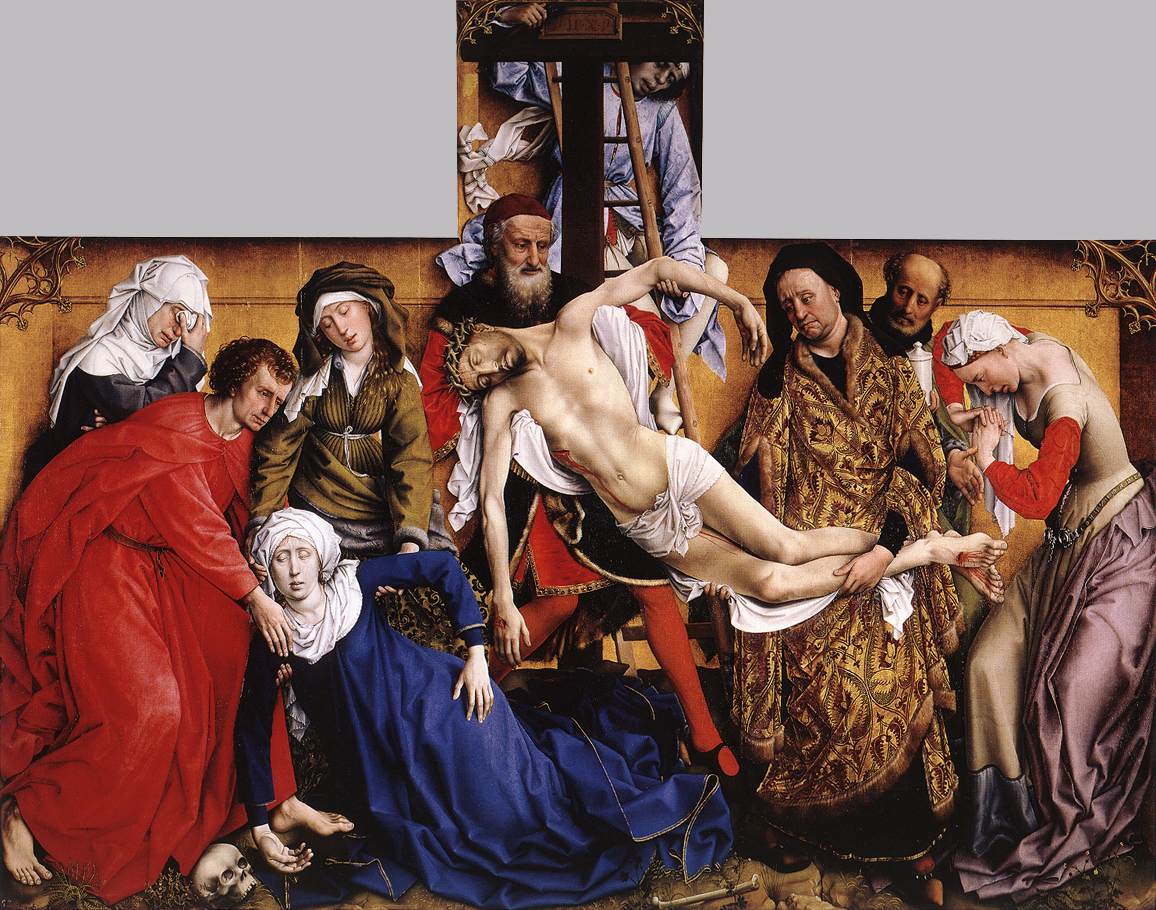 ¡Sí! La Cruz da sentido a todas las cruces del mundo.
Esa es la razón de que volvamos a ella nuestros ojos.
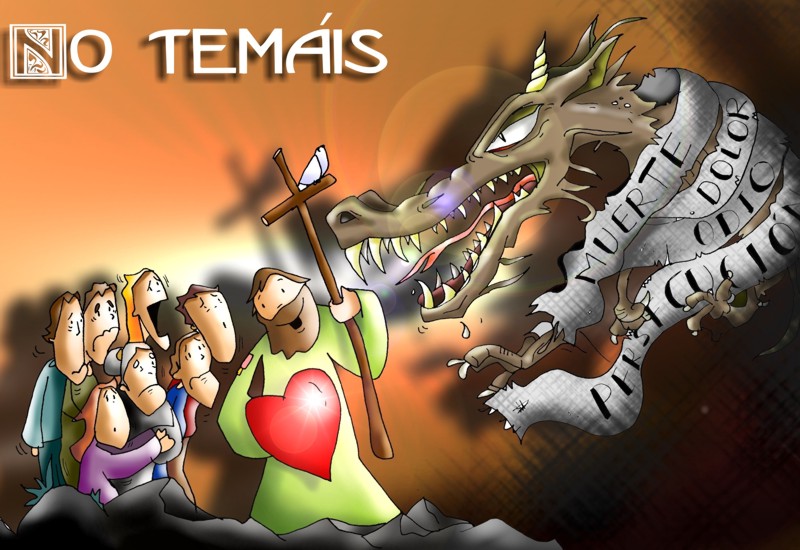 Epílogo
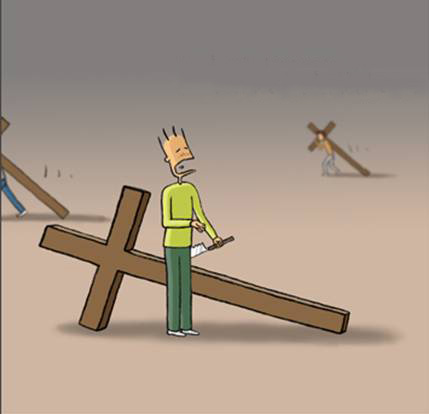 Señor, es demasiado pesada.
¿la puedo cortar un poco?
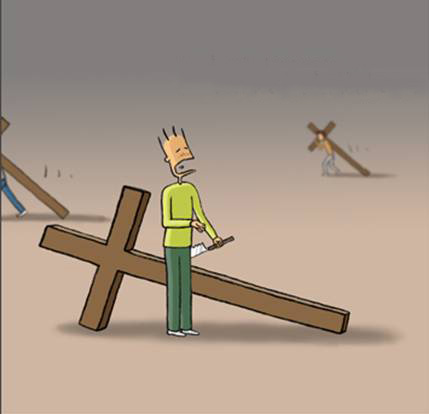 Señor, ¿la podría cortar un poco más?
…… Así la llevaría mejor.
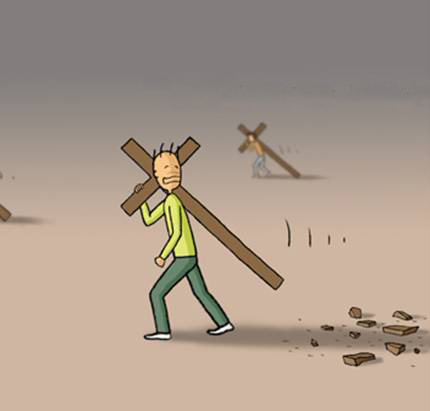 ¡Señor, muchas gracias!
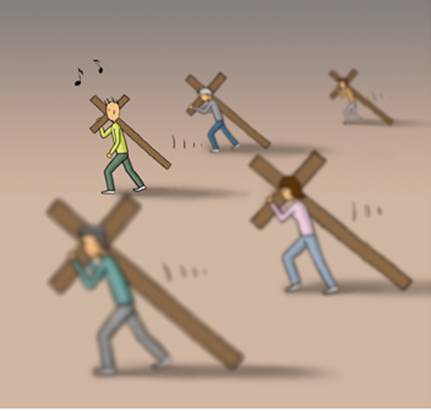 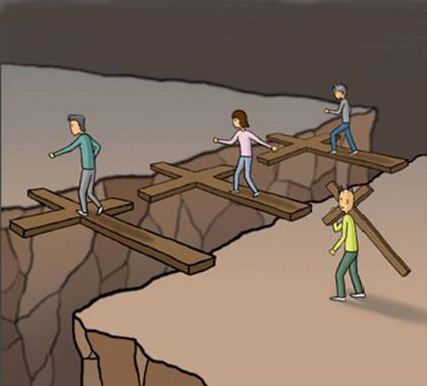 Use la cruz como puente
y atraviese valiéndose de ella.
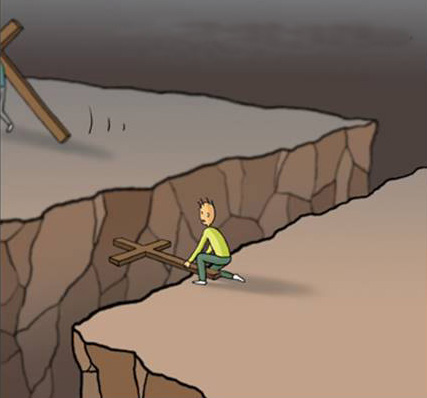 ¡¡Aahh!! Es demasiado corta.
¡¡No puedo pasar…!!
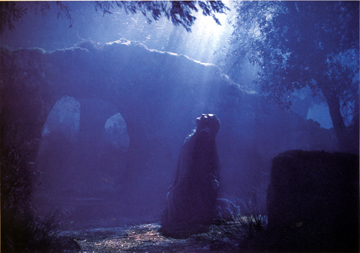 Dios nunca nos prueba
por encima de nuestras fuerzas.
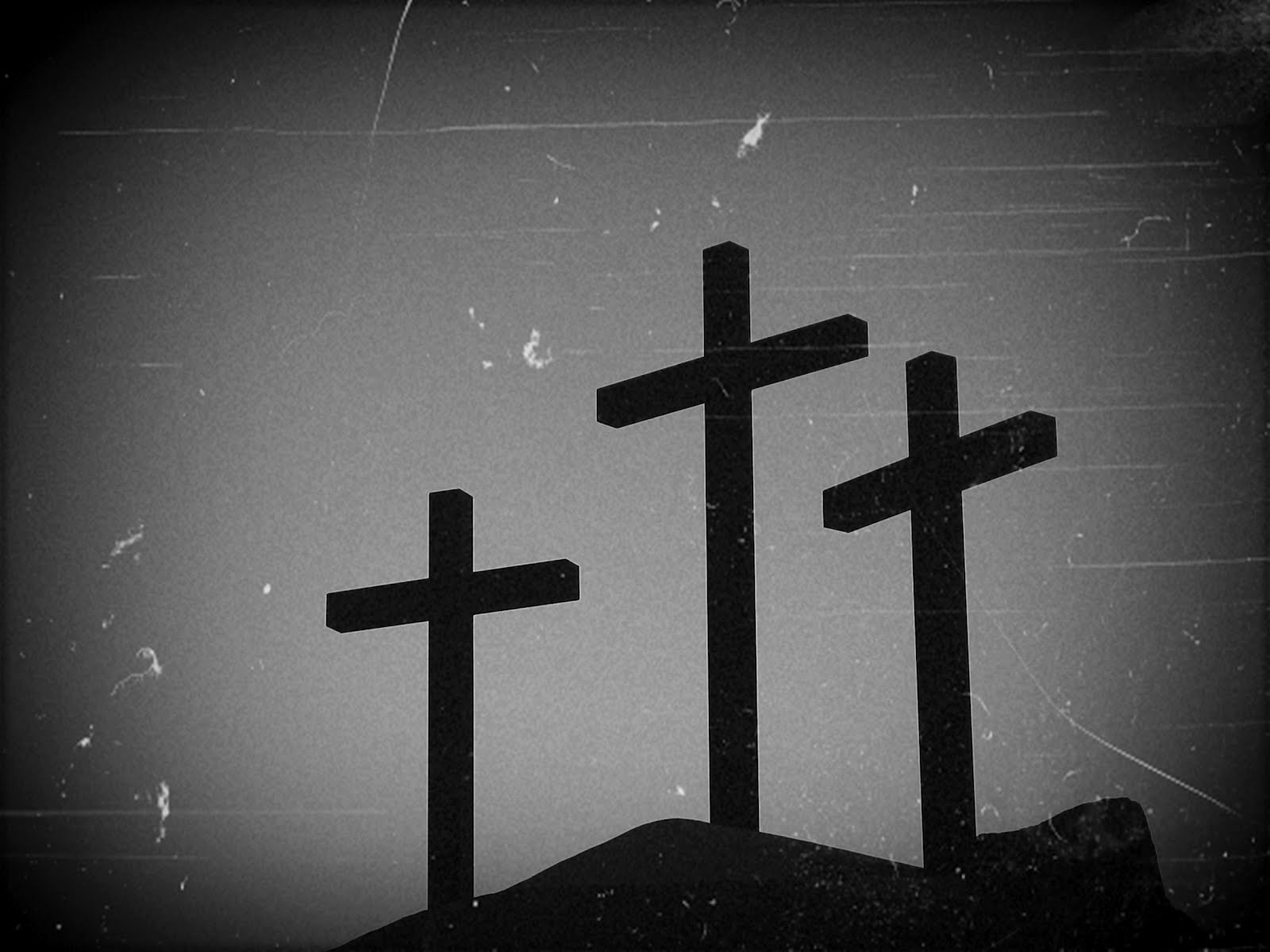 Proclamación
No queremos poner cruces... Cruces 
    que con su peso aplasten a las personas,
    y nos hagan avanzar despacio.

No queremos poner cruces de envidia 
    que oscurezcan nuestro trato; 
    cruces de crítica que frenen nuestras vidas.

No queremos poner cruces  
    que bastantes trae la vida; 
    cruces que nos separen y dividan; 
    cruces que nos hacen sangrar.
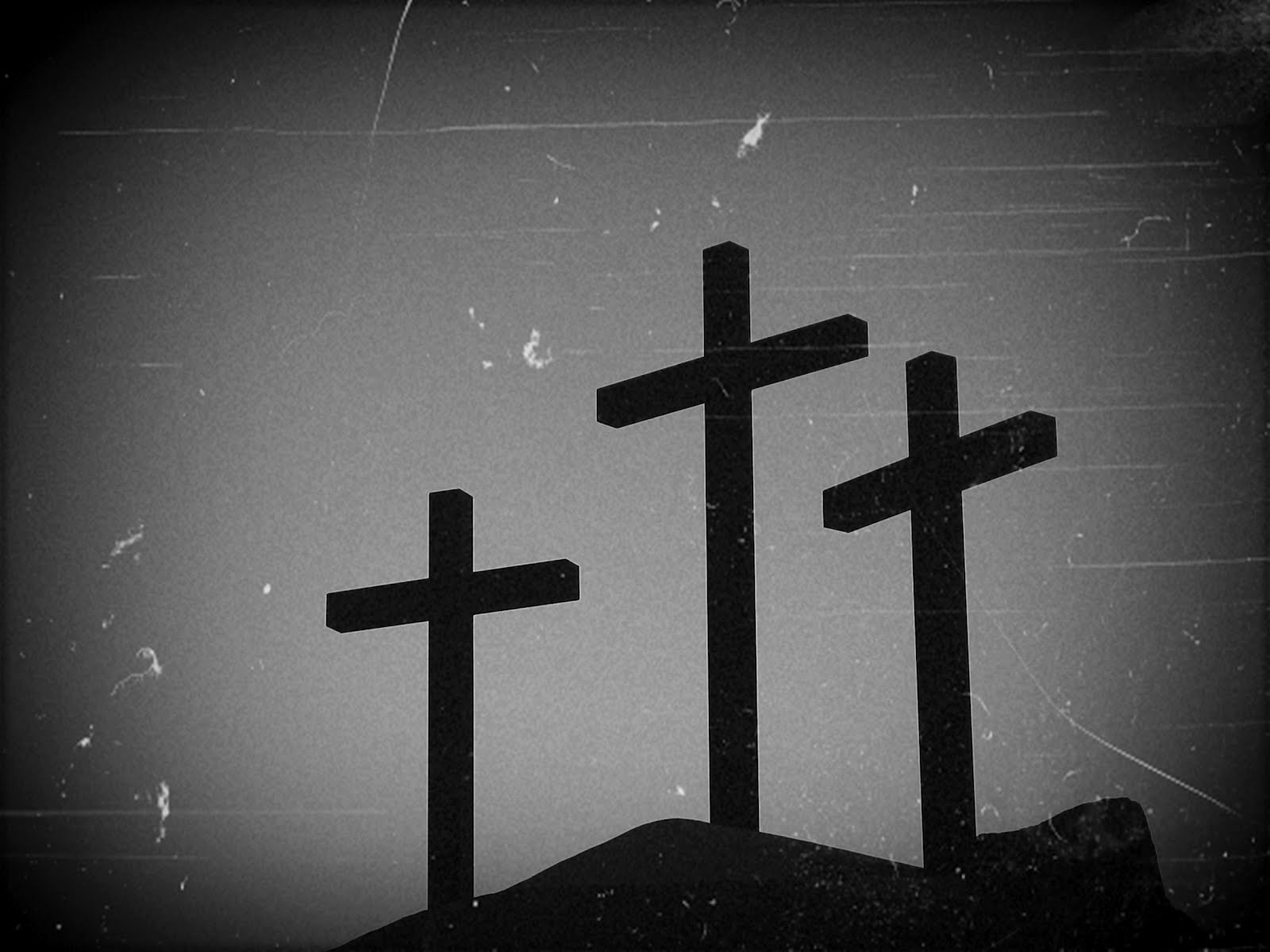 No queremos poner cruces 
    que enrarezcan la familia, 
    que hagan olvidar lo mejor de nuestra pareja, 
    la alegría de los hijos, 
    la generosidad de nuestros mayores.
 
No queremos cruces que de tanto clavo 
    no nos dejen dar la mano.
 
No queremos la cruz de la desconfianza y del miedo 
    que nos impida compartir lo que tenemos 
    y trabajar por los demás.
 
¡¡No!! No queremos la cruz del olvido de Dios,
    del abandono de la fe que hace más difícil
    la vida y la alegría.